Slovenská poľnohospodárska a potravinárska komora
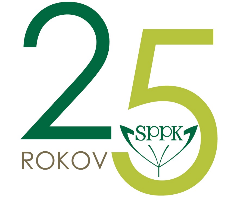 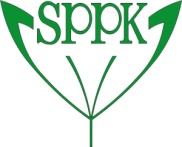 Konferencia 
„Spoločná poľnohospodárska politika EÚ 2021 – 2027“
(Nitra, 14.06.2018)


 
	Emil MACHO, predseda SPPK
Slovenská poľnohospodárska a potravinárska komora
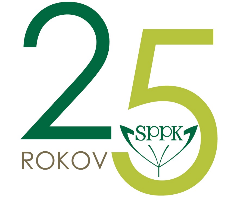 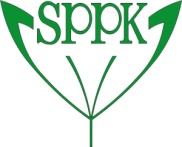 Spoločná poľnohospodárska politika 

Čo priniesla pre Slovensko?
väčšiu stabilitu pre poľnohospodárov
istotu určitej úrovne príjmov

Nevyužitie potenciálu SPP
nízke spolufinancovanie zo štátneho rozpočtu
zmeny finančných alokácií a neefektívnosť prideľovania zdrojov v II. pilieri
takmer neexistujúca štátna pomoc

       =  Strata konkurencieschopnosti a Sebestačnosti
2
Slovenská poľnohospodárska a potravinárska komora
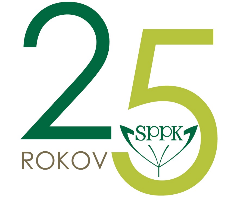 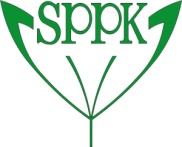 SPP po roku 2020 a aktivity SPPK 

Bratislavská deklarácia z marca 2017 podpísaná postupne zástupcami poľnohospodárskych samospráv 10 štátov EÚ

presadzovanie požiadaviek na pôde EHSV

SPPK ako súčasť Konzorcia s ČR:
odmietnutie povinného zastropovania platieb a degresivity platieb
rovnaké podmienky v národných, ako aj regionálnych podporách
vytvorenie spoločných európskych pravidiel pre obchodné reťazce
zvýšenie podpory na citlivé komodity v RV a ŽV
3
Slovenská poľnohospodárska a potravinárska komora
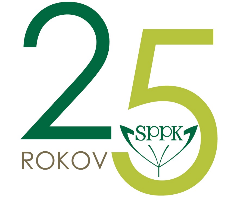 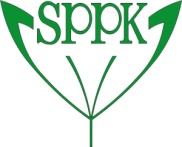 Stanovisko SPPK k legislatívnym návrhom z 1. júna 2018

vypracovanie Národnej pozície k SPP po roku 2020

príprava Strategického plánu SPP po roku 2020 do 1. januára 2020 (v zmysle legislatívneho návrhu EK – v spolupráci so sociálnymi partnermi)
presuny medzi piliermi
definícia skutočného poľnohospodára
spôsob aplikácie redistributívnej platby
výška spolufinancovania v oblasti rozvoja vidieka atď.
4
Slovenská poľnohospodárska a potravinárska komora
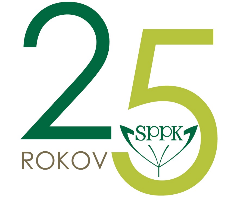 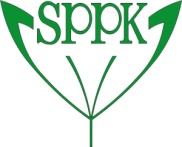 Stanovisko SPPK k legislatívnym návrhom z 1. júna 2018

zachovanie rozpočtu pre roky 2021-2027/ vláda SR je pripravená prijať záväzok dodatočného financovania viacročného finančného rámca
požadujeme dobrovoľné zastropovanie priamych platieb
ak stropovanie, tak len zo základnej platby (odmietame započítanie všetkých oddelených a viazaných platieb v I. pilieri do výpočtu limitu pre zastropovanie)
žiadame konvergenciu - dorovnanie výšky priamych platieb do výšky priemernej platby v EÚ
5
Slovenská poľnohospodárska a potravinárska komora
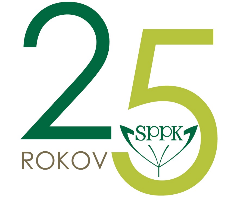 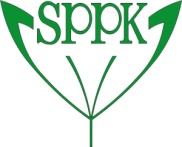 Stanovisko SPPK k legislatívnym návrhom z 1. júna 2018
Rozpočet SPP pre Slovenskú republiku:
6
Slovenská poľnohospodárska a potravinárska komora
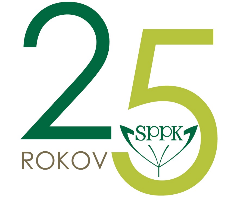 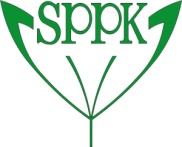 Stanovisko SPPK k legislatívnym návrhom z 1. júna 2018
Nesúhlasíme so znížením % viazaných platieb na citlivé komodity, naopak, požadujeme zvýšenie viazaných platieb na 25 % z obálky priamych platieb, keďže majú pozitívny efekt na zamestnanosť na vidieku, tvorbu pridanej hodnoty, pôdnu úrodnosť
Nesúhlasíme s rozpätím spolufinancovania príspevku z EPFRV (rozvoj vidieka) zo štátnych zdrojov v rozsahu 20 – 70 % v prípade menej rozvinutých regiónov
bohatší štát tak vie v extrémnom prípade z rovnakej sumy zdrojov EÚ vygenerovať až 3,5 násobok verejných zdrojov
znamenalo by to opätovný súboj štátnych rozpočtov, kde nielen s bývalou EÚ-15 ťaháme za kratší koniec
7
Slovenská poľnohospodárska a potravinárska komora
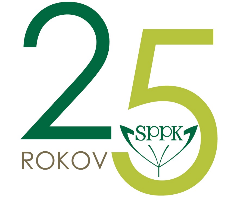 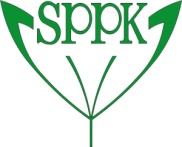 Stanovisko SPPK k legislatívnym návrhom z 1. júna 2018

žiadame podporiť nielen usadenie sa mladých poľnohospodárov a vytváranie startupov na vidieku, ale aj zamestnávanie mladých ľudí v poľnohospodárskych v existujúcich podnikoch

je potrebné plne využiť možnosti poskytované legislatívou EÚ v oblasti riadenia rizika, s pilotným testovaním už v tomto programovacom období, najmä:
finančné príspevky na prémie v rámci systémov poistenia
finančné príspevky do vzájomných fondov vrátane administratívnych nákladov na zriadenie
8
Slovenská poľnohospodárska a potravinárska komora
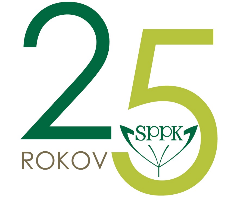 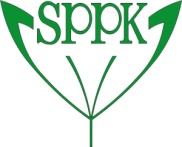 Stanovisko SPPK k legislatívnym návrhom z 1. júna 2018 
Ešte k tomu potrebujeme:
štátnu pomoc zvýšiť na úroveň okolitých štátov od roku 2019 a nastaviť tak, aby vytvárala synergický efekt s nastavenou SPP po roku 2020 na podporu agropotravinárskeho sektora





nemeniť prijaté pravidlá a alokácie finančných zdrojov bez všeobecného súhlasu agropotravinárskych samospráv.
9
Slovenská poľnohospodárska a potravinárska komora
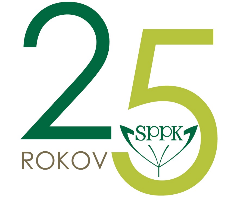 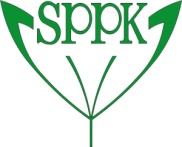 Stanovisko SPPK k legislatívnym návrhom z 1. júna 2018 (termíny)

01.06.2018: predloženie návrhov na SPP 2020+, následne zahájenie diskusie EP a Rady k legislatívnym návrhom 
1. Q 2019: prvé čítanie k legislatívnym návrhom v EP
05/2019: koniec mandátu súčasného EP
10/2019: koniec mandátu súčasnej Európskej komisie
01.01.2020: termín na predloženie Strategických plánov SPP

TENTO ČAS JE POTREBNÉ VYUŽIŤ V PROSPECH SLOVENSKÉHO POĽNOHOSPODÁRSTVA A VIDIEKA
10
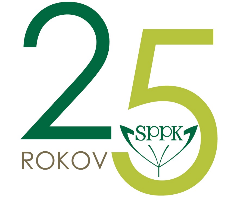 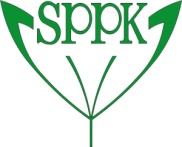 Ďakujem za pozornosť!
Emil MACHO
predseda
Slovenská poľnohospodárska a potravinárska komora
Záhradnícka 21, 811 07 Bratislava

emil.macho@sppk.sk
www.sppk.sk